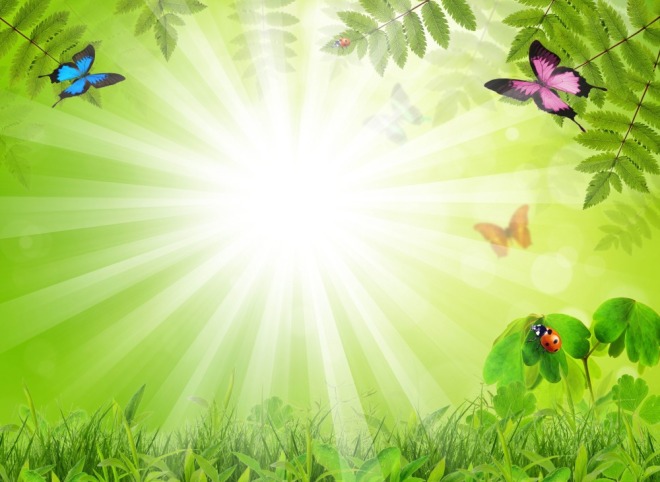 Женский образ
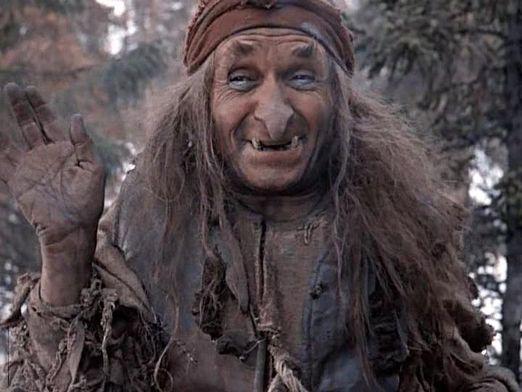 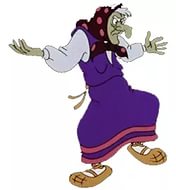 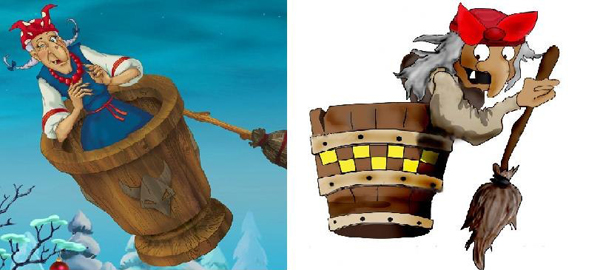 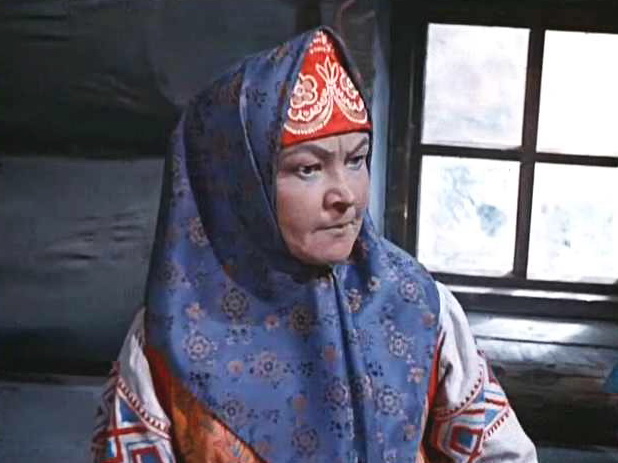 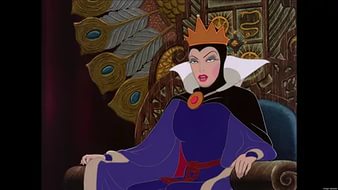 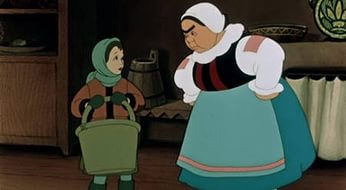 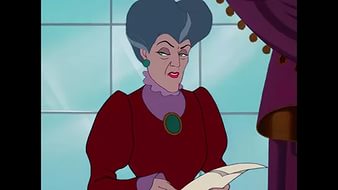 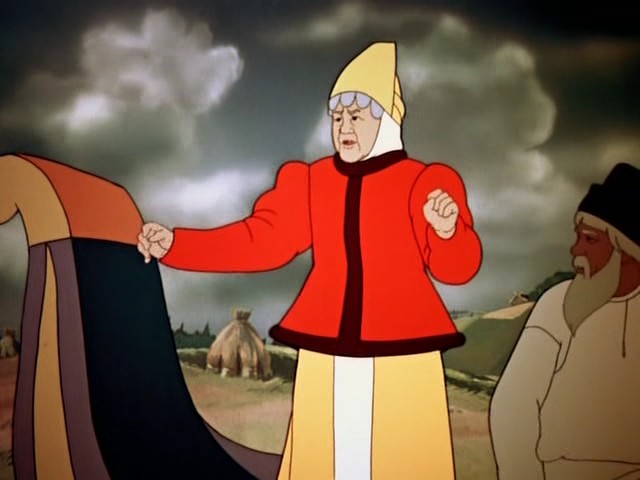 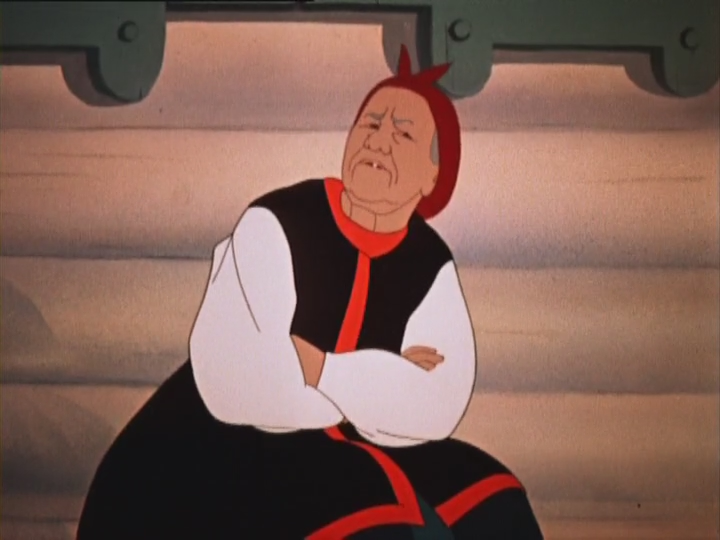 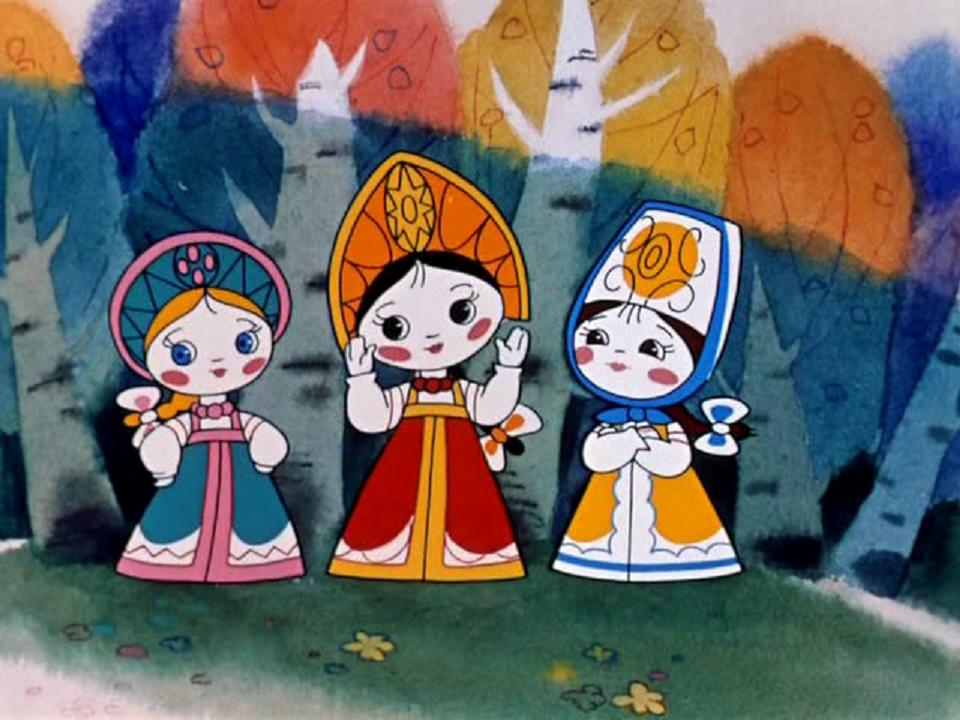 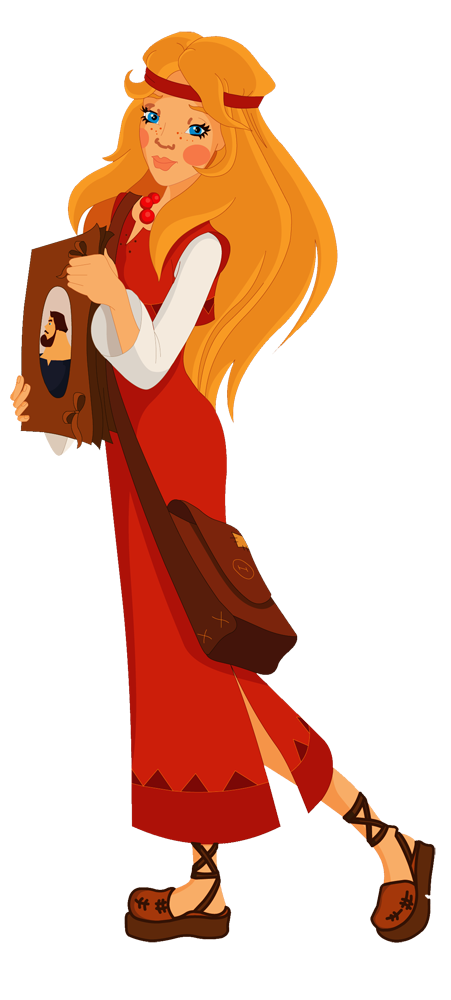 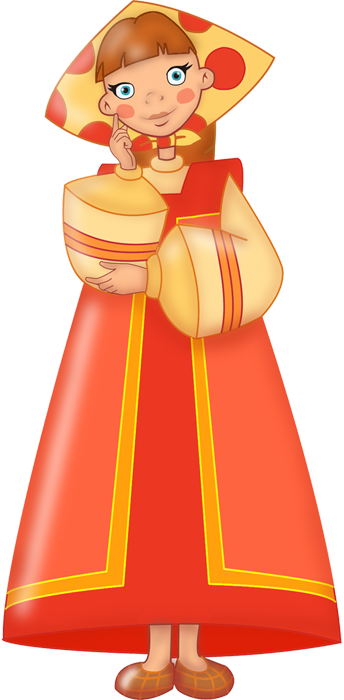 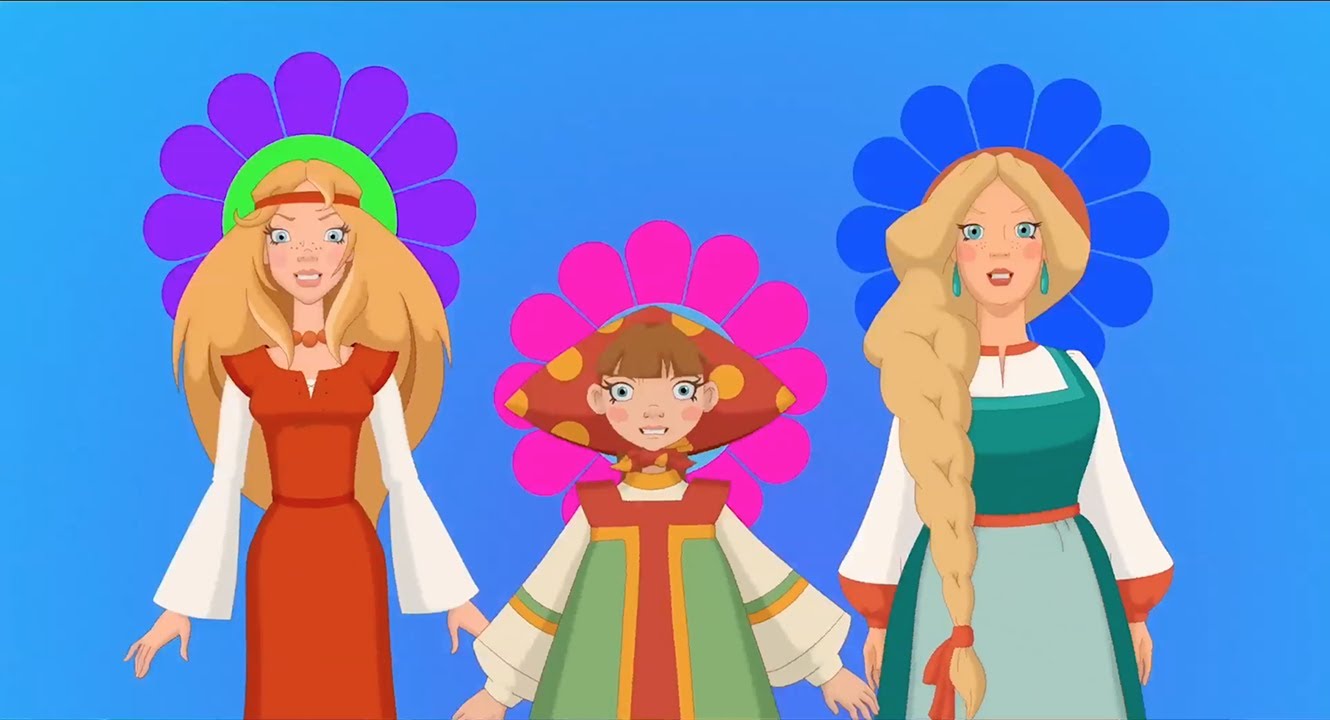 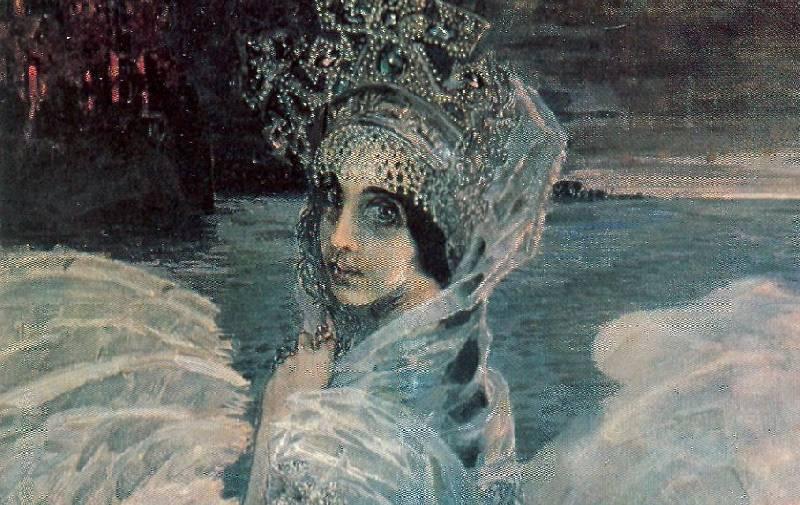 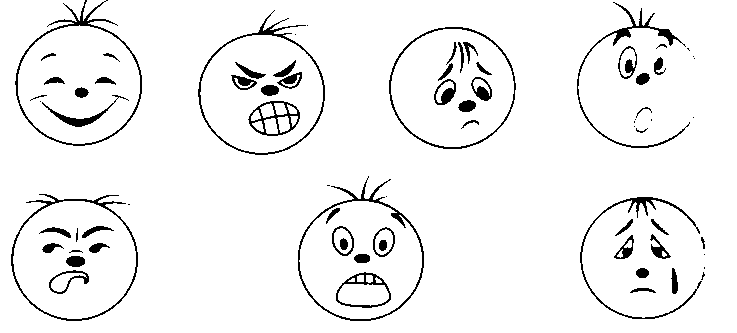 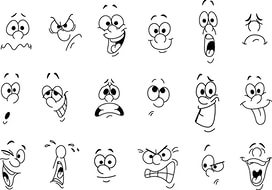 Спасибо за внимание!